Влияние Луны на жизнь Земли
Работу выполнили:
учащиеся 11 «А» класса 
Козенской средней школы
 Мозырского района
Савчик Алина Владимировна, 
Мишкова Ангелина Ильинична
Руководитель : учитель физики
Свентецкая  Галина Дмитриевна
Гипотеза: если Луна – естественный спутник Земли, то она влияет на процессы, происходящие на Земле.

Цель: выяснить влияние Луны на процессы, происходящие на Земле.

Задачи:

Провести наблюдения за Луной; 

Рассмотреть фазы Луны;

Установить влияние Луны  на процессы, происходящие на Земле.
Объект исследования: Луна.

Предмет исследования: лунно -земные связи.

Методы исследования: 

наблюдение, сравнение, анализ, аналогия; 

экспериментальный, частично – поисковый;

 описательный, использование справочной литературы, Интернет – ресурсов.
Происхождение Луны
Основные характеристики Луны
Основные характеристики Луны
Изучение лунной поверхности
Цель: провести наблюдение за Луной и изучить её поверхность.

Оборудование: морской бинокль, карта Луны.
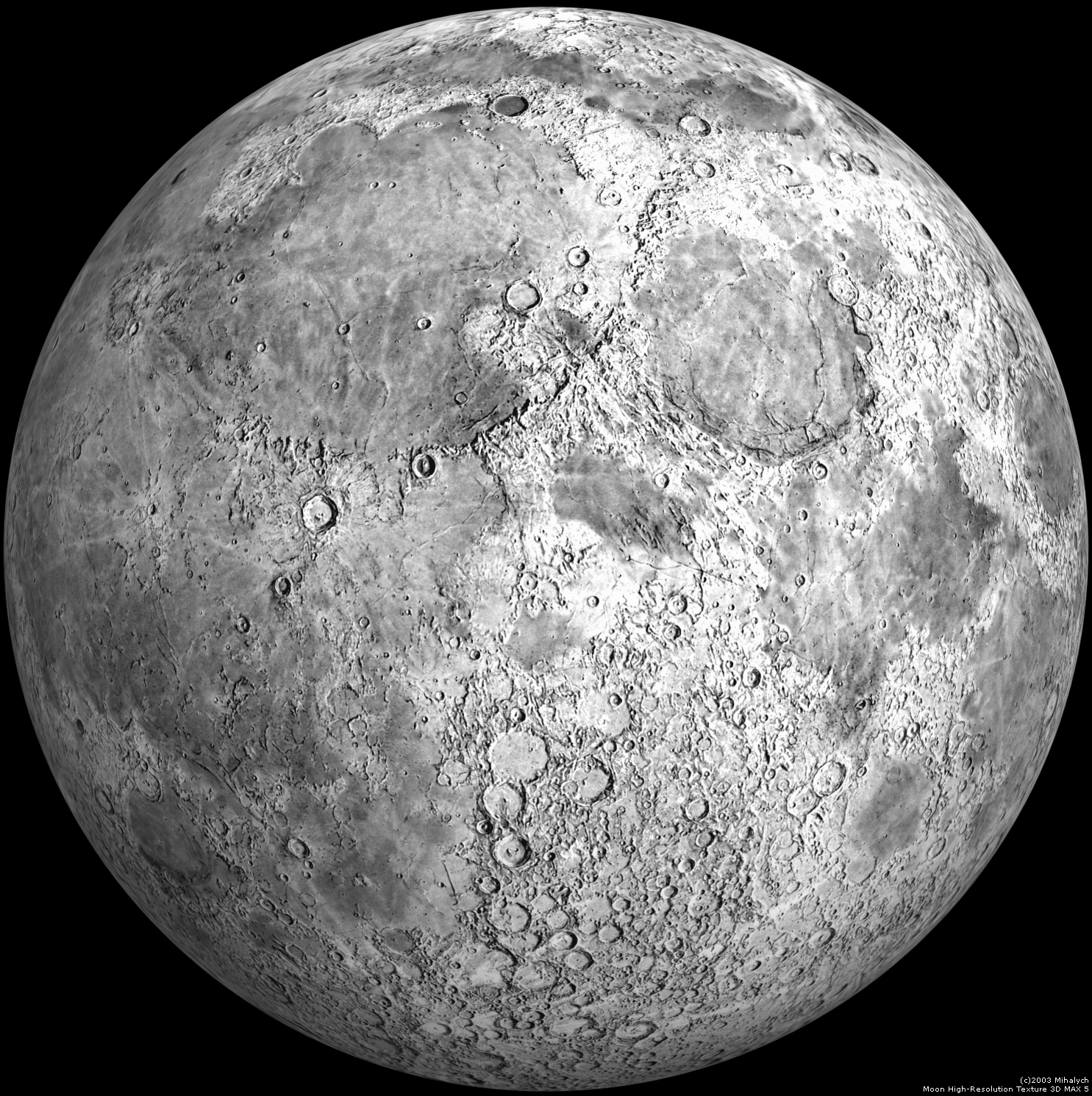 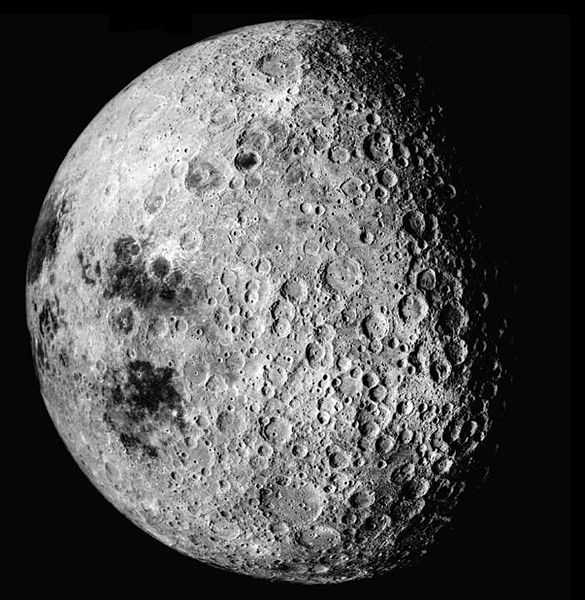 Наблюдение лунного затмения
Цель: наблюдать лунное затмение.

Оборудование: морской бинокль(астрономическая труба), фотоаппарат, таблица «Шкала Данжона».
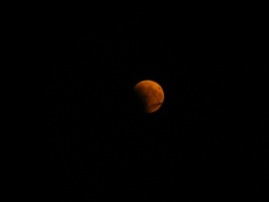 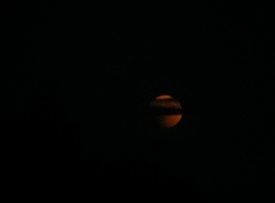 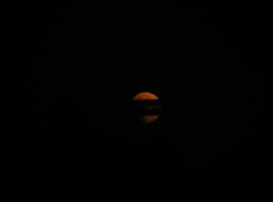 Шкала Данжона
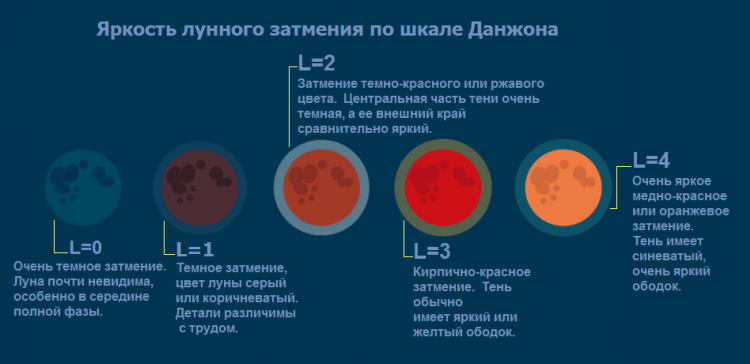 Вывод:
полное лунное затмение происходит, когда Луна полностью погружается в тень Земли.  27.07.2018 года мы наблюдали  полное лунное затмение, которое  чаще наблюдается именно в полнолуние.
Расчёт диаметра Луны
Цель: рассчитать диаметр Луны.
Оборудование: линейка, Луна.
Треугольник КСД и треугольник КАВ подобны. Из теоремы о подобии следует: АВ/СД=КВ/КД; откуда диаметр Луны АВ=СД•КВ/КД= 5•10-3 м • 3,8•108 м / 0,55м= 3,45•106 м. Dл= 3,45•106 м. Далее  сравнили размеры Луны с размером Земли. Диаметр Луны = 3476 км. Диаметр Земли = 13000км.
Dл / Dз = 3476км/13000км=1/4
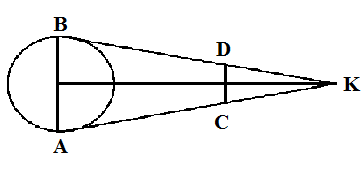 Вывод: из расчетов следует, что диаметр Луны равен примерно 1/4 земного.
Изготовление прибора для наблюдения фаз  Луны
Цель: изготовить прибор для наблюдения лунных фаз.

Оборудование: коробка крышкой; пенопластовый шарик; гуашь синего, белого, черного и желтого цветов; плотная черная бумага; циркуль; маркер; линейка; ножницы; маленький фонарик; изоляционная лента.
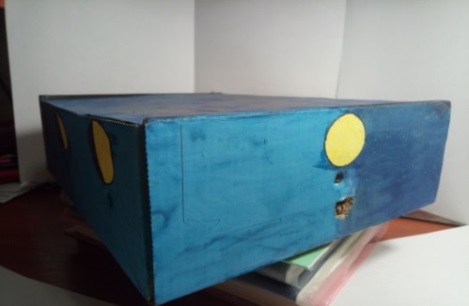 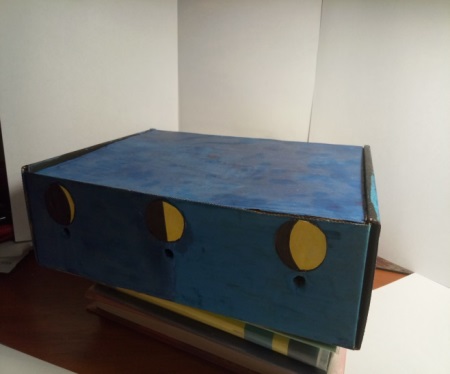 Наблюдение фаз Луны
Цель: наблюдать изменение вида Луны в зависимости от фазы.

Оборудование: бинокль, Луна.
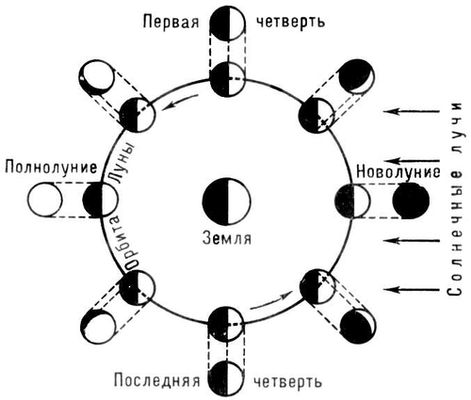 Влияние фаз Луны на интеллектуальную деятельность учащихся
Цель: оценить влияние фаз Луны на интеллектуальную деятельность учащихся.

Оборудование: диктант.
Выводы. Результаты диктанта в полнолуние ниже, чем в новолуние. Из этого следует, что трудоспособность человека в полнолуние снижается. Мы убедились, что фаза полнолуние влияет на людей легко возбудимых и в полнолуние они не высыпаются и, придя утром в школу, не очень успешно выполнили предложенный диктант. Может быть, в новолуние и полнолуние не следует планировать серьезных контрольных работ и экзаменов.
Изучение влияния Луны на рождаемость
Цель: проверить  верно ли, что в полнолуние рождаемость увеличивается и лунные фазы влияют на рождаемость детей.

Оборудование: книга учета рождаемости в Мозыре и Мозырском районе.
Результаты исследования влияния Луны на рождаемость
Вывод: мнение, что в полнолуние увеличивается число новорожденных не подтвердилось. Из диаграмм видно, что на убывающую и растущую Луну рождается примерно одинаковое количество детей.
Изучение влияния фаз Луны на стихийные бедствия на Земле
Цель: проверить влияют ли фазы Луны на стихийные бедствия, происходящие на Земле.

Оборудование: статистические данные стихийных бедствий из источников средств массовой информации.
Результаты изучения влияния фаз Луны на стихийные бедствия на Земле
Вывод. 
Из приведённых данных мы видим, что в результате взаимного притяжения Луны и Солнца происходят изменения как в водной оболочке Земли (морях и океанах), так и в твёрдой оболочке и в атмосфере. 
По нашим данным чаще происходят стихийные бедствия на убывающую Луну.
Заключение и выводы
Знание лунного календаря, который ведет счет лунным ритмам, может помочь человеку рациональным способом объяснить много загадочного в природе, правильно реагировать на окружающий мир, оградить себя от многих болезней.

Избыточная световая энергия негативным образом влияет на человека, во время полнолуния нарушается привычная для человека норма сна; не исключено, что магнитное поле Земли влияет на живые организмы, так как во время смены лунных фаз изменяется и магнитное поле Луны;  так как организм человека на 80% состоит из воды, то приливные силы, влияющие на моря и океаны, аналогичным образом действуют на водную среду нашего организма.